緊急簡易トイレ1回分  SJ-K18
参考上代 ：1,300円
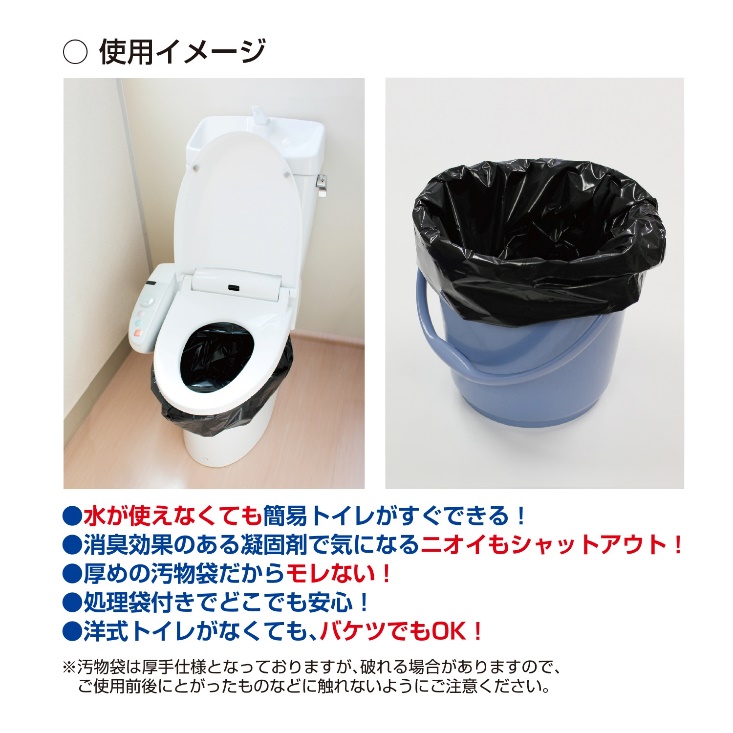 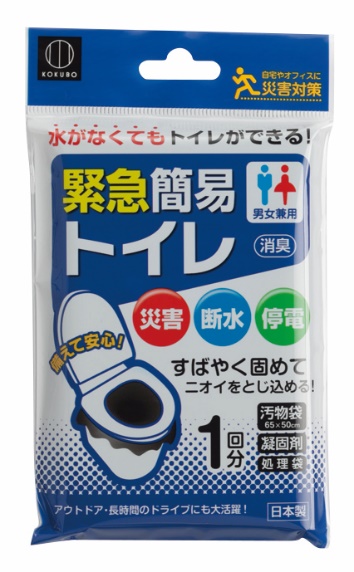 発送単位 ：240個
袋サイズ　 ：約165ｘ100ｘ100mm
個装形態 ：袋
個装重量 ：約47ｇ
材質　　　 ：ポリエチレン、高分子ポリマー、
               消臭剤,ウッドパウダー
JAN        : 4956810860104
入数　　　 ：240
外箱サイズ：約600ｘ285ｘ628ｍｍ
生産国　　：日本
備考　　　 ：バラ出荷不可
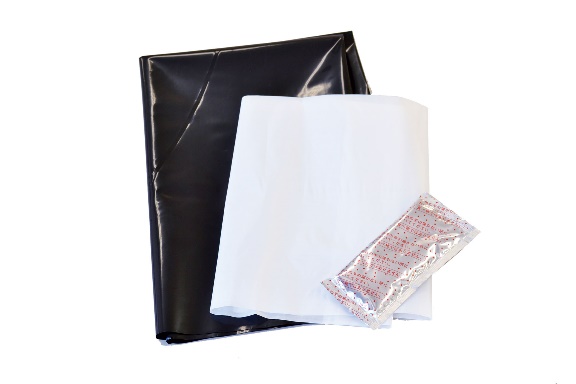 水が使えなくても簡易トイレがすぐできる!凝固剤で気になるニオイもシャットアウト!厚めの汚物袋だからモレない!処理袋付きでどこでも安心!洋式トイレがなくても、バケツでも代用できます。自宅やオフィスに災害対策!災害・断水・停電、もしもの時に.
株式会社　昭栄精化工業　　担当　高槻　箕弘

〒577-0026　東大阪市新家東町2-16

TEL　06-6789-7517　FAX　06-6789-7656

e-mail　takatsuki.hiro@shoei-industry.com